Отчет по теме самообразования «Формирование общеучебных умений самоорганизации учебной деятельности у младших школьников в условиях реализации ФГОС»учителя МКОУ Повалихинская начальная школаМолчановой Ольги Ильиничны
2024 год
Одним из вопросов, включенных в тему самообразования- проектная и исследовательская деятельность
Основная цель которого является- использование технологии проектной деятельности для формирования УУД,  знаний, умений, навыков у младших школьников.
Основная задача- изучить и систематизировать, проектную и исследовательскую деятельность и внедрить в практику.
 В результате изучаемого вопроса
- сформировать у ученика внутренней позиции школьника на уровне положительного отношения к школе, понимание необходимости учения, способности к самооценке, умения планировать, контролировать свои действия,
- умение формулировать собственное мнение, сотрудничать с любым партнёром, осуществлять поиск необходимой информации
Этапы работы
На первом этапе:
 –прошла курсы повышения квалификации по внедрению обновленных ФГОС;
 -подобрала и изучила литературу по данному вопросу, материал в Интернете.
-проанализировала проектную деятельность, включенную в общеобразовательную программу НОО.
На практическом этапе:

-сделала выборку «Проектных заданий» по предметам и составила  примерный тематический план  на год;

- подборку планов уроков .
Примерный план (1 класс)
На этапе внедрения
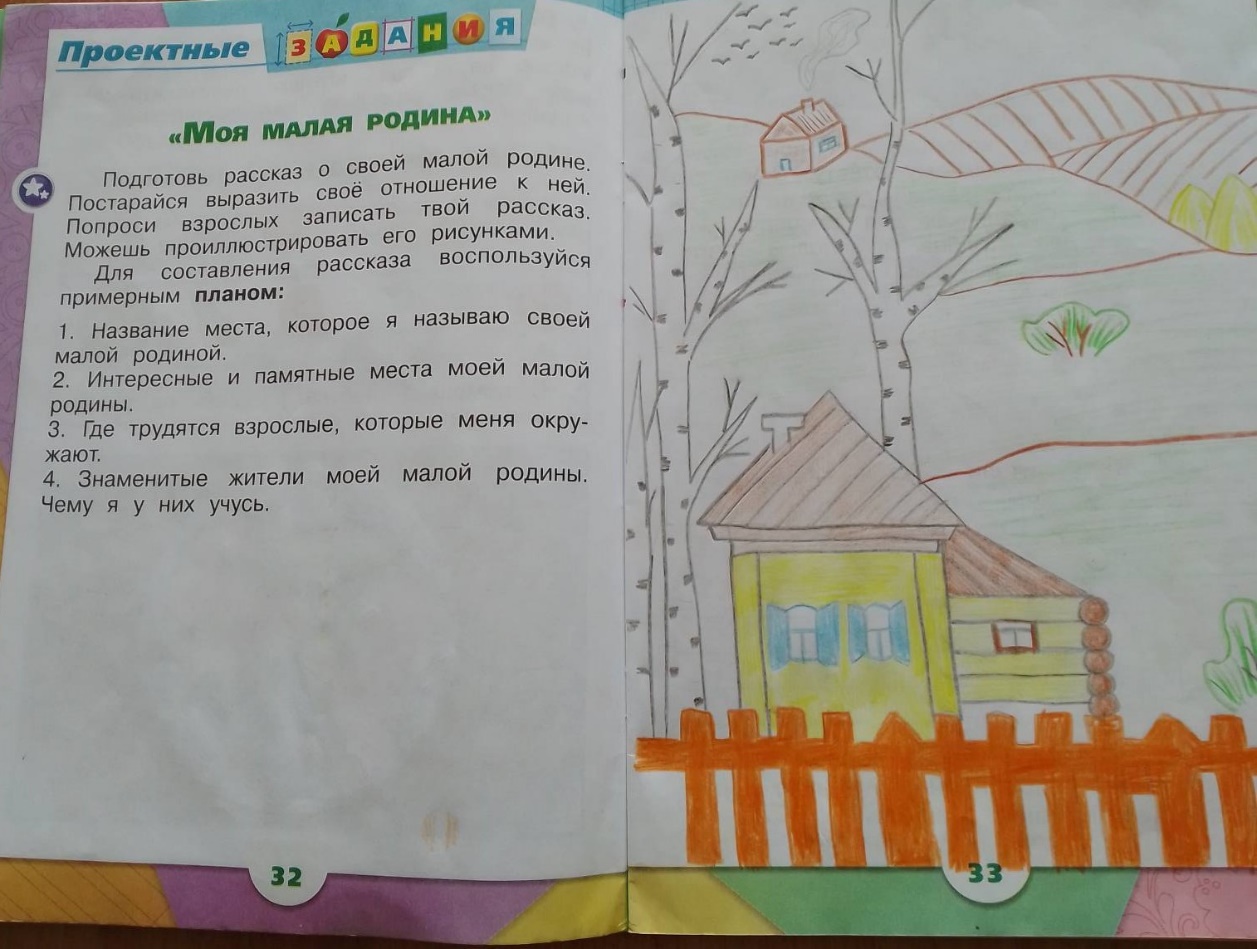 Работа  проектной деятельности в 1 классе носит обучающий характер. 
В первом полугодии Проекты дети выполняли с учителем или родителями.
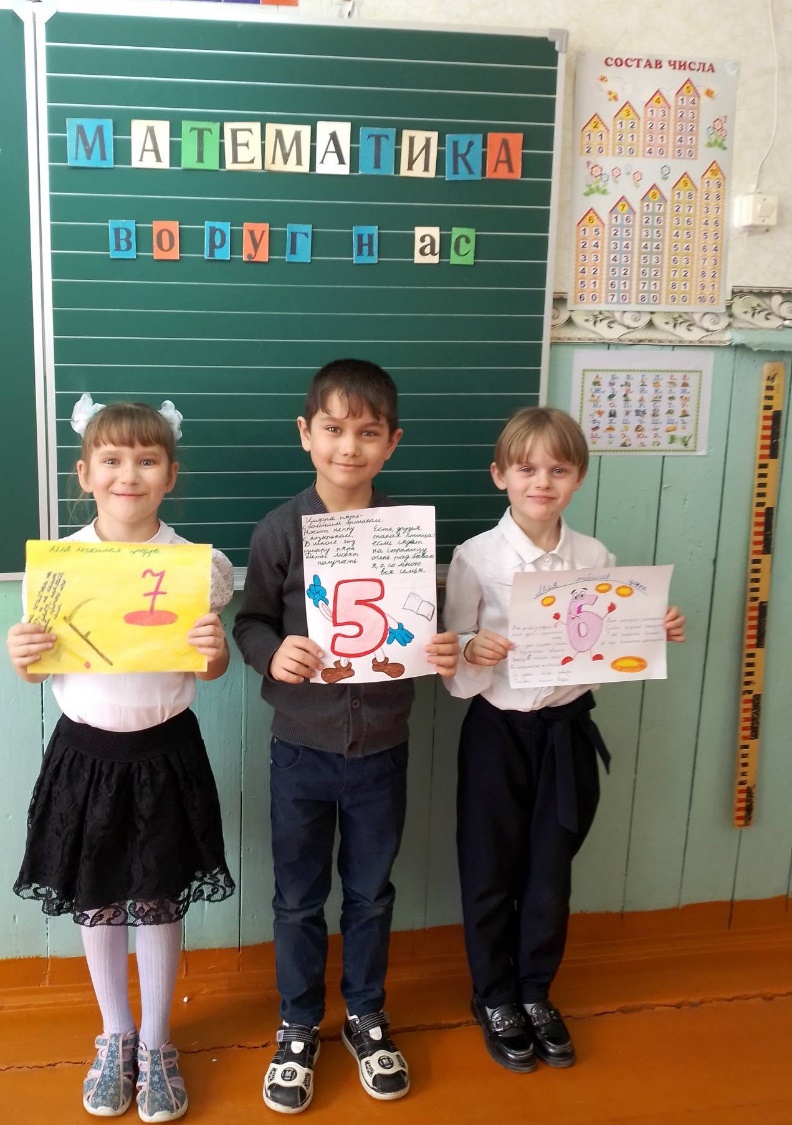 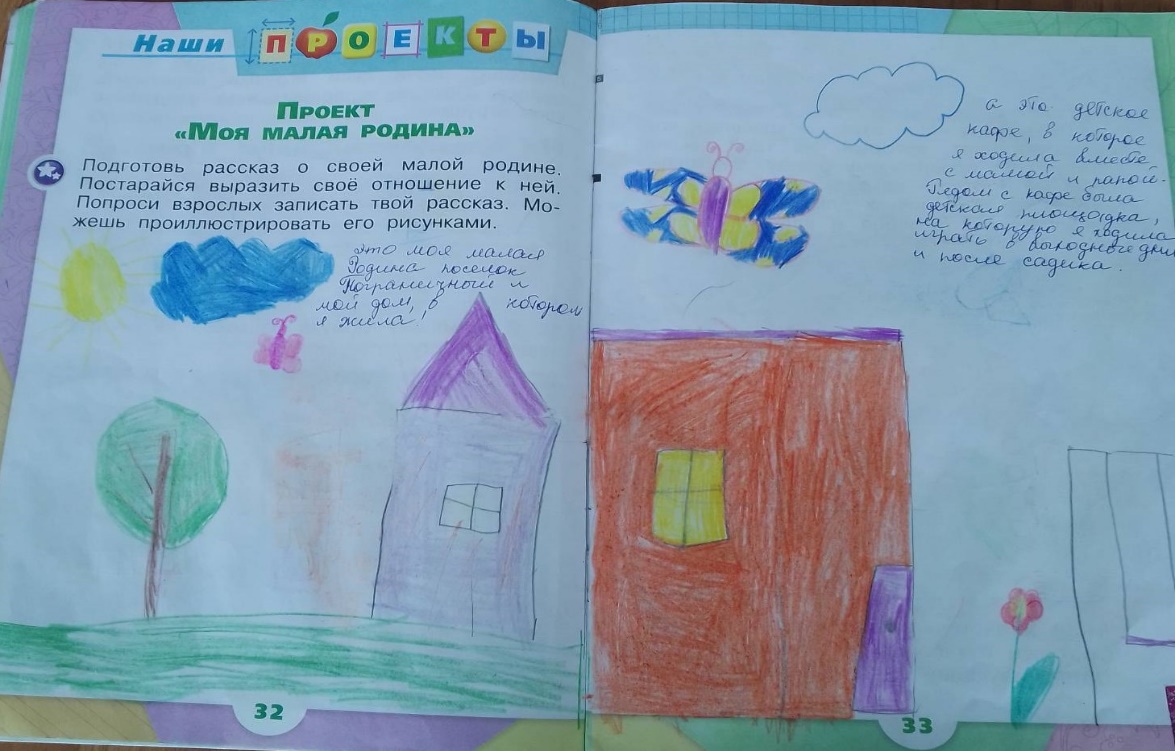 Во втором полугодии (когда дети научились читать самостоятельно)
Проект – это творческая деятельность, направленная на достижение определённой цели, решение какой-либо проблемы. В проекте раскрываются способы и средства практической реализации замысла. Разработка и выполнение проекта составляют проектную деятельность.
 
Учебный проект – это самостоятельно разработанный и изготовленный продукт (материальный или интеллектуальный) от идеи до её воплощения, обладающий новизной, выполненный под контролем и при консультации учителя.
На уроке Окружающего мира выясняли:Что такое проект? -Проект – это творческая деятельность. :«Что такое творчество?» (творить, делать и т.д, )» «Что мы можем сделать самостоятельно?» (Рисунок, рассказ, поделку, фотовыставку.)Сделали вывод: что проект – это самостоятельная творческая работа, выполненная на определенную тему
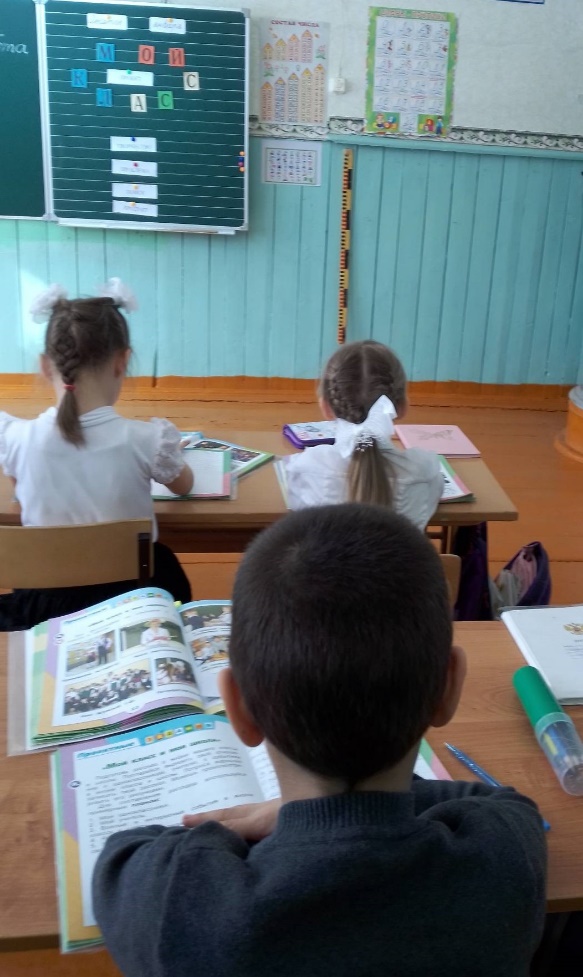 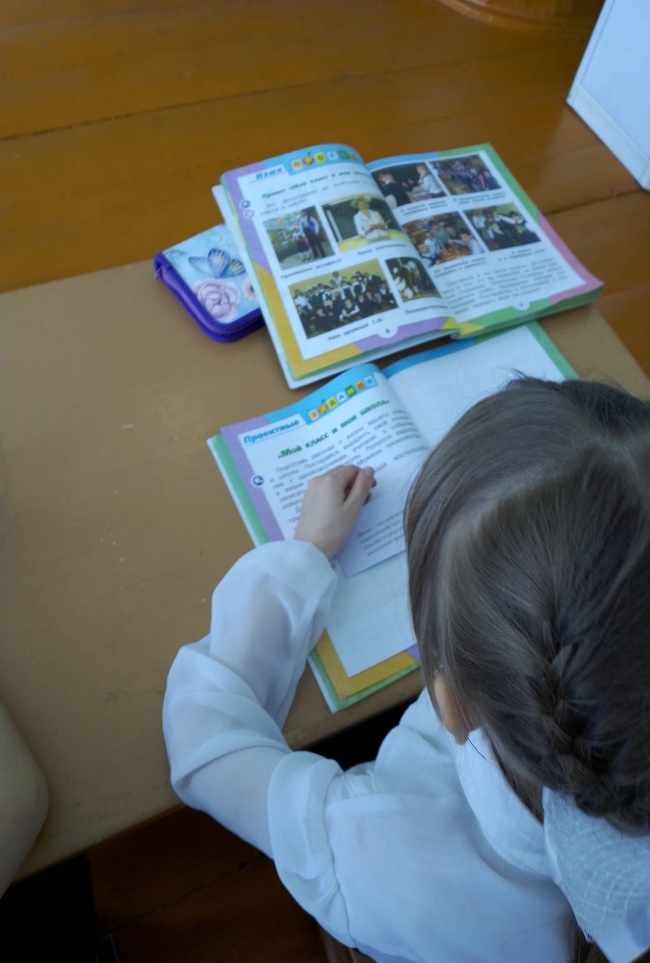 Программа  внеурочной деятельности 
«Я-исследователь»
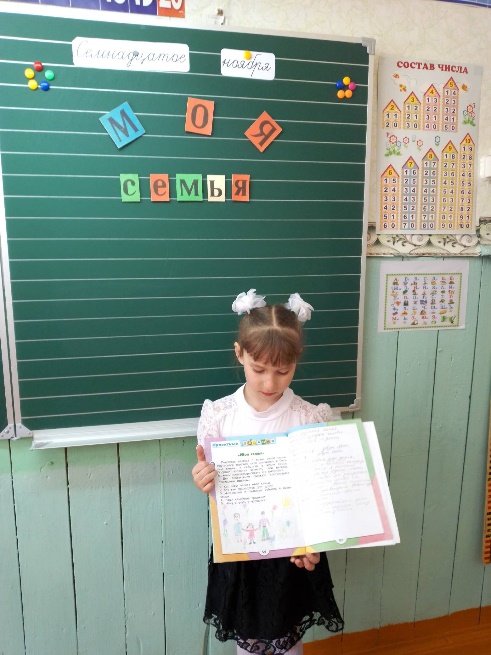 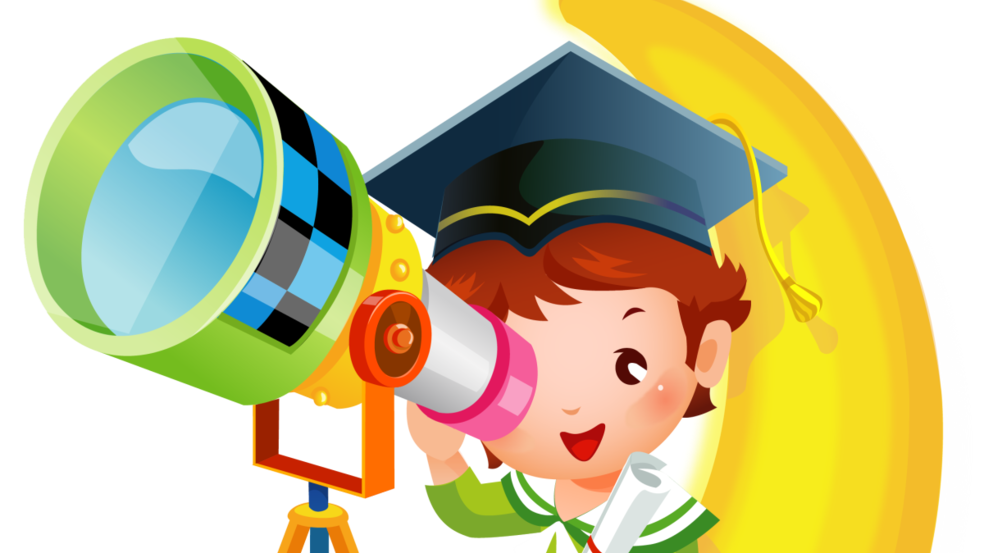 Спасибо за внимание!